Longitudinal Dynamics Studies in Fermilab Booster for PIP
Leonid Vorobiev

December  06, 2012
L.G. Vorobiev, APC
Page   1
Motivation
PIP – Proton Imrovement Plan for Fermilab Booster


Significant  intensity increase.

 Injection at 0.4 GeV.
 Injection at 1 GeV – 1st stage of Project X.
 Different RF ramps.
 Extraction (notching during injection or after acceleration)
L.G. Vorobiev, APC
Page   2
Dynamics Simulation:
ESME (1D) → STRUCT and ORBIT (3D)
ORBIT (SNS dedicated) – storage ring. Accel. Modules devel.

Now:  Longitudinal dynamics:

 Dipole fields & RF voltage, as functions/tables. Net RF.
 Acceleration:  below critical energy, transition via critical energy, further acceleration.

Next Steps:

 3D dynamics with SC (BL)+ Losses at given apertures + RF paraphasing (not a net RF voltage). Notched beam.
 Extraction.
L.G. Vorobiev, APC
Page   3
Booster acceleration specs
Given:
 
 Circumference 474.2 m.
 Tmin =0.4 GeV  T=8 GeV

 B field in dipole magnets:  B(n)=Bo + B1×sin(n/N – /2) 
Bo = 0.223 T (at injection 400 MeV) 
B1 =0.175 T
Bmax = Bo + B1=0.39 T (at max energy 8 GeV)
 RF net voltage:
L.G. Vorobiev, APC
Page   4
B field in dipoles
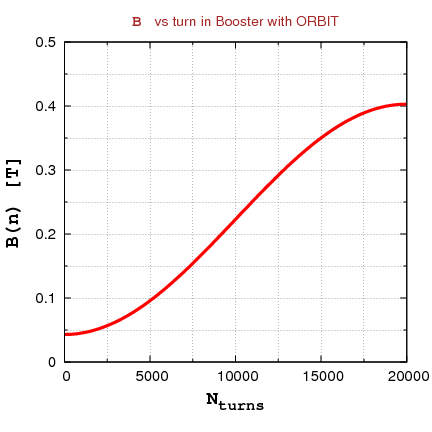 L.G. Vorobiev, APC
Page   5
Accelerator Parameters time-dependencies
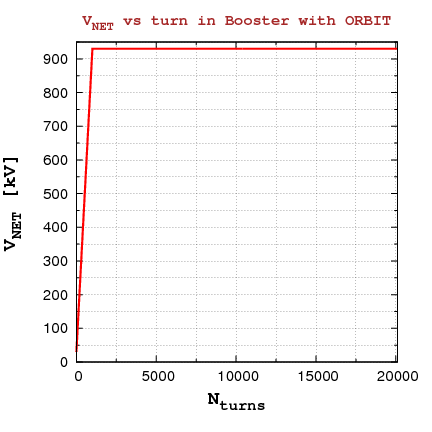 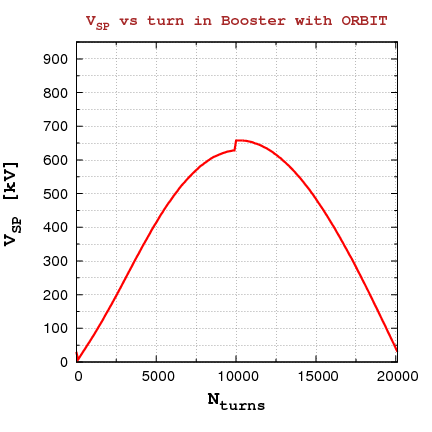 L.G. Vorobiev, APC
Page   6
Accelerator Parameters time-dependencies
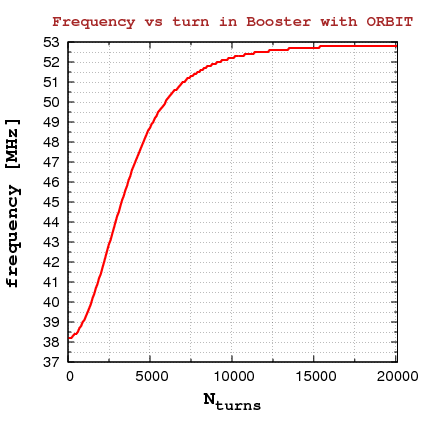 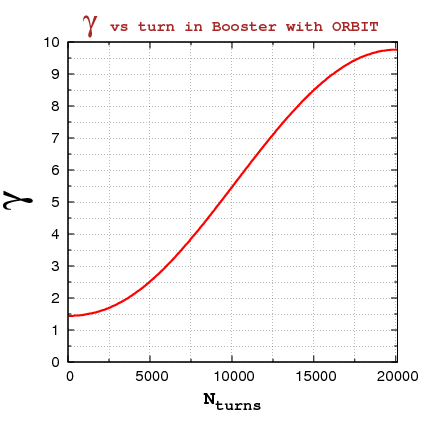 L.G. Vorobiev, APC
Page   7
Time-dependencies:  t (n)
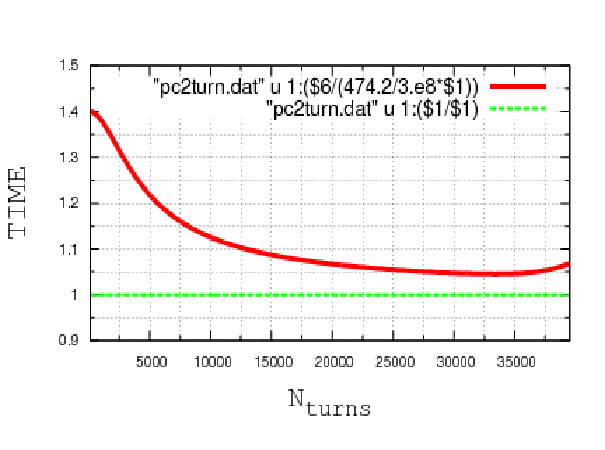 L.G. Vorobiev, APC
Page   8
Time-dependency:  pc versus turn number
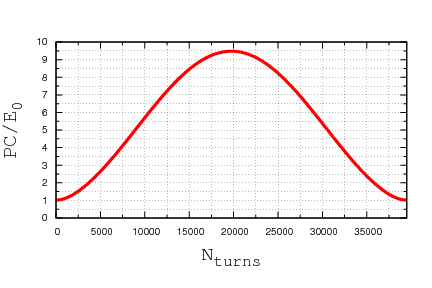 L.G. Vorobiev, APC
Page   9
Phase of synch. Particle vs turn
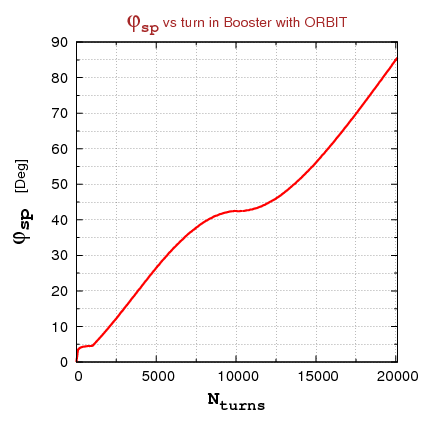 L.G. Vorobiev, APC
Page   10
Full-cycle acceleration, passing transition ET
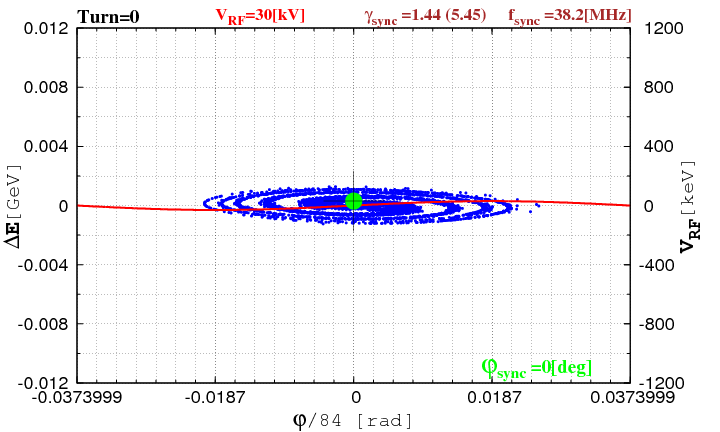 For animation:

Use Full Screen

Press F5
L.G. Vorobiev, APC
Page   11
Full cycle, 3 bunches, passing transition ET
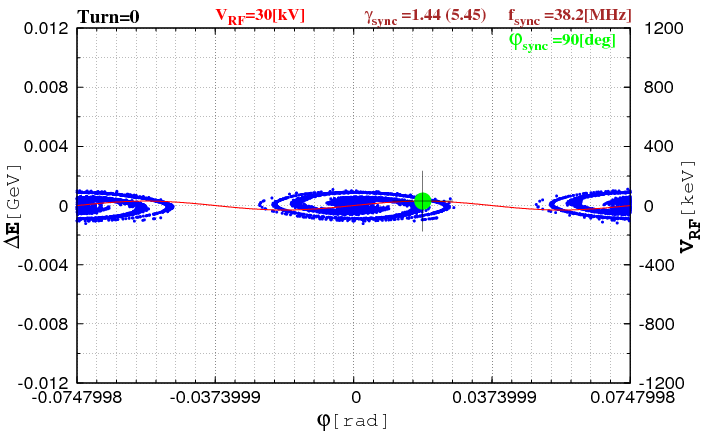 For animation:

Use Full Screen

Press F5
L.G. Vorobiev, APC
Page   12
Illustration: Beam Loading (from mu2e)
For animation:

Use Full Screen

Press F5
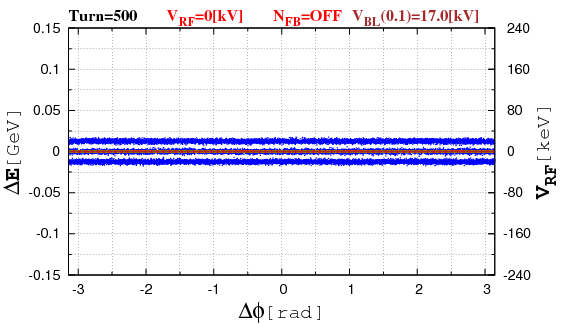 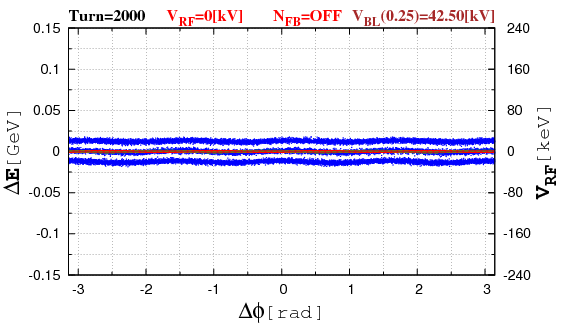 L.G. Vorobiev, APC
Page   13
Illustration: Beam Loading (from mu2e)
For animation:

Use Full Screen

Press F5
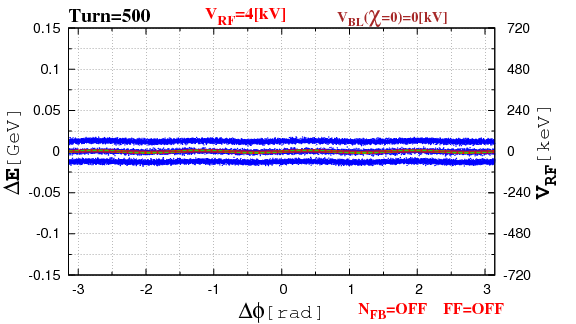 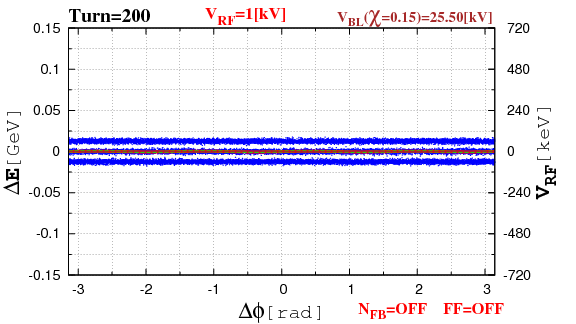 L.G. Vorobiev, APC
Page   14
Illustration: Injection from Linac with Slippage from Project X
For animation:

Use Full Screen

Press F5
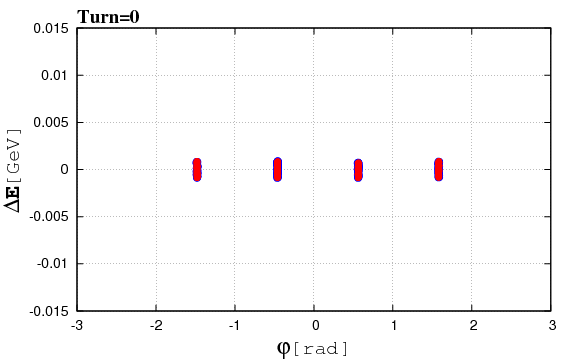 L.G. Vorobiev, APC
Page   15
Summary
Full Cycle Acceleration:

 below critical energy
 transition via critical energy
 further acceleration up to 8 GeV (extraction energy).

Animation movies:

 Exact evolution of the synchronous particle.
 RF jump over the transition energy E_T.

Preparation to include:

 Beam loading effects,  Phase Slippage,  Beam notching

(as for Mu2e presentation in 2011 & Project X).
L.G. Vorobiev, APC
Page   16